Agenda
Inledning
Hantering i transportstödjande system relaterat till olika scenarios. Michael Schneider
Kortfattad beskrivning av olika meddelanden i digitala kedjan
Lossningssignal, Daniel Kjellkvist
LIM, Katarina Persson
Beskrivning av scenarios
Att beakta i transportstödjande system
Micke
Leverans som blir accepterad vid mätning
Omdirigering av leverans
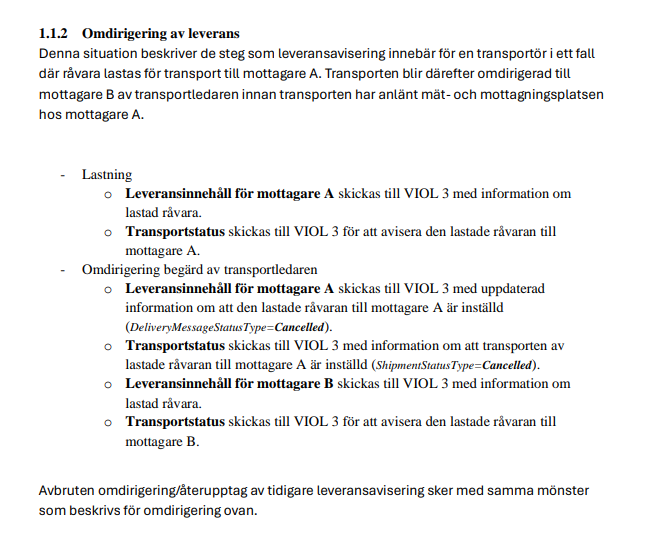 Mätningsvägrad leverans
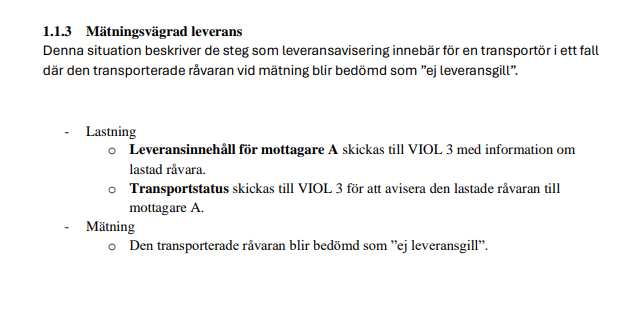 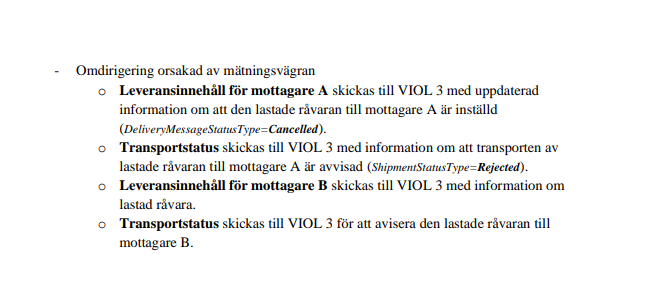 Mätningsvägrad del av leverans
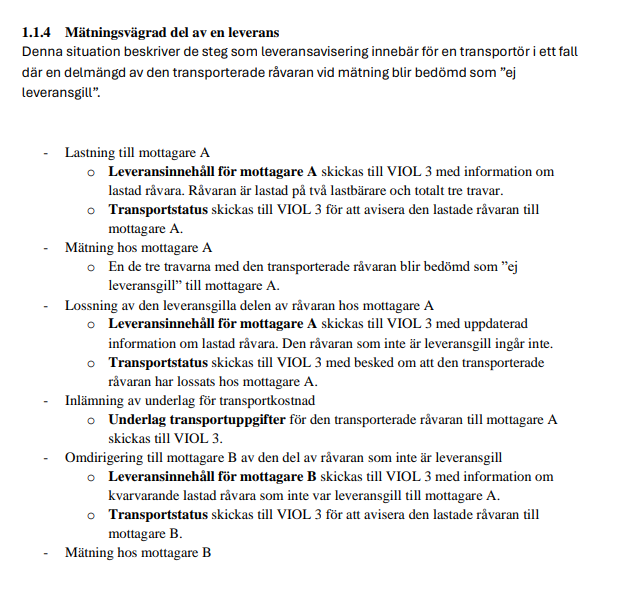 Mätningsvägrad del av leverans fortsättning..
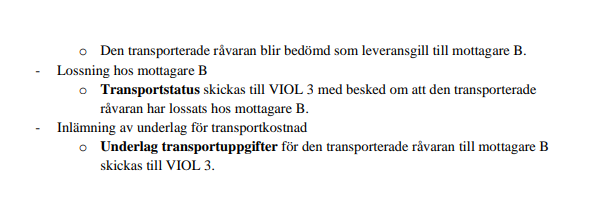 Uppdatera leveransinnehåll
Omstart av leveransavisering
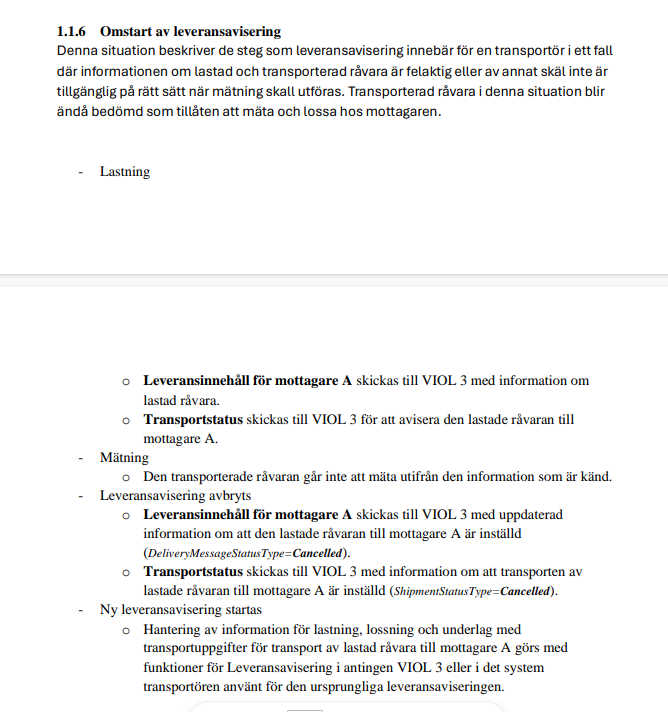 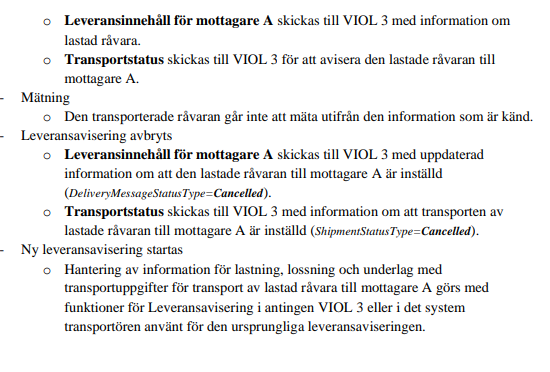 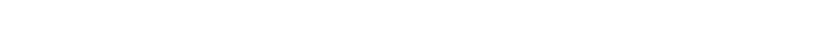 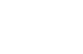 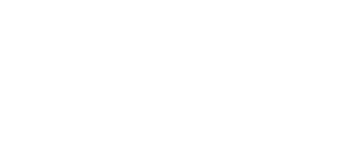 Digitala kedjan
Skogliga digitala kedjan
Den skogliga digitala kedjan innehåller ett antal meddelande möjliga att prenumerera på:
Transportinstruktion UT
Produktionsresultat skotar och skördare
Leveransinnehåll IN och UT
Transportstatus IN och UT
Transportavi UT
Mottagningsbesked inför lossning
Möjliggör:
Bygga system som hanterar lager i realtid
Bygga system som beskriver kö-situationen på en industri
Bygga system som stödjer de som arbetar med operativ vedgårdslogistik
Beakta trädålder, huggningsform och trädslagsblandning för rätt mix i massabrukets kokeri.
Transportinstruktion UT
Affärsobjekt/Integrationer - beskrivning
Transportinstruktion
Transportinstruktion skapas automatiskt i Biometrias VIOL-system och tillgängliggörs i klienten och via integration.
Giltiga mottagare: Befraktare, transportansvarig råvarupart, Lagerinformationsmottagare (LIM) och ansvarigt transportföretag
Syfte: Transportinstruktionen innehåller den information som krävs för att kunna beordra transporter. Den innehåller också den information som krävs för ett transportföretag att utföra transporter. Transportinstruktionen ska inte ses som en transportorder utan som ett underlag för att kunna skapa transportorders. 
Information: 
En transportinstruktion innehåller information från samtliga transportunderlag skapade för samtliga destineringar på ett Avtalsobjekt.
En transportinstruktion är unik (dvs finns i en TI) per unik kombination av befraktare, transportansvarig råvarupart, LIM och ansvarigt transportföretag. En roll i logistikkedjan ska endast ha tillgång till information i transportinstruktion för den transportaffär där den aktören finns med.
Transportinstruktion
Status (ny/ändrad)
Transportunderlagsrader
	TransportunderlagID
	Status (aktiv)
	Extern referens
	Transportunderlagsansvarig
	Ansvarigt transportföretag
	Transportansvarig råvaupart
	Logistikinformationsmottagare
	Giltighetstid (fr.o.m-t.o.m
	Transportslag 
	Transportstatus (planerad, körklar)
	Transportunderlagstyp (användare)
	Översikt
	Transportuppgifter
		Transportredovisa kvantiteter
		Planerad kvantitet transport
		Enhet planed kvantitet
		bärighetsklass
		Bärighetsklass Norge
		Befraktarmärkning
		Avalat pris per leverans
		Avtalat pris per enhet
		Försvårad lastning
		Försvårad transport
		omlastning
		Snöplogning
		Stickväg
		Tillgänglighetsklass
		Framkomlighetsklass
	Platser och avstånd
Transportunderlagstyp (användare)
Transportslag
Transportstatus (planerad, körklar)
Transportinstruktion 
Befraktarmärkning
Transportredovisa kvantiteter (ja/nej)
Planerad kvantitet transport (plus enhet)
Ansvarigt transportföretag från Transportunderlag (ja/nej
Status (aktiv)
Giltig From 
Giltig Tom
Destinerat sortiment
	Avtalsobjekt
	Handelssortiment
	Mottagningsplats
	Mottagare
	Redovisningshänvisning
Aktör
	Befraktare
	Transportunderlagsansvarig 
	Transportansvarig råvarupart
	Logistikinformationsmottagare
	Ansvarigt transportföretag
Avtalat pris
	per leverans
	Per enhet
Avstånd enligt krönt vägval
Destinerat sortiment
Mätmetoder
Gilitiga mätplatser
Från förstaledskontrakt
	Säljare
	Anskaffningsform
	Avtalsform
Från avtalsobjekt
	Avtalsobjekt
	Extern AO-referens
	LLD
	Virkesmärkning
	namn på kontaktperson
	telefon kontaktperson
	Planerat startdatum 	avverkning
	Produktionsledare
	Telefon prod-ledare
	E-post prod-ledare
	Startdatum råvara vid 	väg
	Verkligt datum råvara 	vid väg
	Fritext
Avlägg (från avtalsobjekt)
	Löpnummer
	Namn
	Koordinater
	omlastning
	Bärighetsklass
	Tillgänglighetsklass
	Framkomlighetsklass
	Stickväg
	Snöplogning
Vägnätsanslutning
	Löpnummer
	Namn
	Koordinater
Förmåga- beskrivning
Skapa transportinstruktion

Syfte Transportinstruktionsens syfte är att göra det möjligt för transportsystem att skapa transportordrar. Raderna i transportinstruktionen kan för sig själva fungera som transportordrar att utföra transporter på. Men tanken är att Instruktionen kan förfinas ytterligare ner på ordernivå. Ex.vis som kan förmedlas till enskilda aktörer, bilar och som kan gälla under specifika tider eller för specifika volymer.
Nyttor: Fungerar som information till de som ska skapa transportordrar. Om inte transportinstruktionen delas upp i flera transportordrar så innehåller alla transportunderlagsrader i transportinstruktionen all den information som krävs för att kunna utföra en transport. (ex.vis vilka avlägg som finns samt vilka giltiga mätplatser som kan utföra mätning av en leverans)

Transportinstruktionen hämtar uppgifter från objekt som aktörerna som tar emot transportinstruktionen inte har tillgång till. Ex.vis:

Förstaledskontrakt: Säljare, Anskaffningsform och avtalsform
Avtalsobjekt: LLD, Virksemärkning, Kontaktperson, Produktionsledare, start- slut- och verkligt datum för råvara vid väg. Samt avläggens namn och koordinater.



Utförs av: Utförs automatiskt i affärsnavet och görs tillgänglig för Befraktare, Transportansvarig råvarupart, Logistikinformationsmottagare och ansvarigt transportföretag.

Förutsättningar IN
Användarskapade transportunderlag
Leveransinnehåll IN och UT
Objekt och integrationer - beskrivning
Leveransinnehåll
Skapas av: Utförande transportföretag (i transportsystem)
Biometria tar emot, förbereder mätning och distribuerar vidare till prenumeranter
Syfte:
Förbereda Biometrias mätplats för vad som ska mätas
Informera mottagare om lastat sortiment.
Informera aktör som hanterar lager om väglager
Förbereda mottagande industri för ankomst.
Förbereda mottagande industri med trädslagsblandning, avverkningsform, trädålder som beslutsunderlag för placering av råvara på industrins lager.
Giltiga mottagare – Leveransinnehåll UT
Mottagare
Befraktare
Transportansvarig Råvarupart
Lagerinformationsmottagare (LIM)
Ansvarigt transportföretag
Leveransinnehåll
Externt leveransID (leveransinnehållsID)
Mätplats
Avtalsobjekt
Mottagninsplats
Mottagare
Sändande part ID
Avverkningsform
Trädålder
Avverkningsdatum från
Skotningsdatum från 
Startplats transport
Koordinat vid lastning av lastat sortiment
Startplats transport
Transportslag
Lastbärare
Uppskattad ankomsttid till mätplats
Mätplats
Uppskattad ankomsttidpunkt till slutplats transport
Anskaffningsform
Avtalsform
Producerat handelssortiment
Producerat för mottagningsplats
Startplats transport
Lastad kvantitet
Lastens placering på lastbäraren
Trädslagsblandning
Mottagande industris stickprov
Virkesmärkning
Handelsssortiment
Slutkört
Transportstatus  IN och UT
Objekt och integrationer - beskrivning
Transportstatus
TransportstatusID
Mätplats
Uppskatttad ankomsttid till mätplats
Transportmedlets identitet
Transportslag
Transportmedeltyp
Medför kran (ja/nej)
Lastbärarnas identiteter
Lastbärarenhetstyp
Inbördes relation mellan lastbärare
Antal möjliga lastplatser på lastbäraren
Externt leveransID (referens till Leveransinnehåll)
Mottagare
Externa referenser
Utförande transportföretag
Status
	Planerad
	På väg
	Ankom mätplats
	Avgick mätplats
	Ankom lossning
	Lossning påbörjad
	Avgick lossning
	Lämnat området
Slutplats transport
Uppskattad ankomsttid slutplats transport
Handelssortiment
Transportstatus
Skapas av: Utförande transportföretag (i transportsystem)
Biometria tar emot, förbereder mätning och distribuerar vidare till prenumeranter
Giltiga mottagare – Transportstatus UT
Mottagare
Logistikinformationsmottagare (LIM) – 
Syfte: Möjliggör för aktörer att förbereda inför leverans. Samt möjligör att skapa tjänster som kan följa leveranser och deras statusar
Transportstatus  IN och UT
Förmåga- beskrivning
Avisera transportstatus

Syfte: Transportstatus berättar status på transporten. Dels krävs transportstatus för att mätning av en leverans ska kunna genomföras i Biometrias mätplatssystem. Förutom detta är huvudsyftet att berätta för prenumeranter av transportstatus  vad som händer under transportens gång. 

Utförs av: Utförs av utförande transportföretag i ett transportsystem, alternativt om en chaufför saknar transportsystem, av chauffören i chaufförsklienten. 

Förutsättningar IN
Att ett leveransinnehåll finns skapat dom transportstatus kan referera till.

Beskrivning av funktion:
Transportstatus skapas av utförande transportföretag i transportsystemet om det finns ett transportsystem och integreras in mot Biometria som sedan skickar ut detta till prenumeranter.
Transportstatus kan också skapas om chauffören aviserar i chaufförsklienten, dock kan Biometrias mätplatssystem inte redovisa lika många statusar som om det kommer från ett externt mätplatssystem.

Statusar
På väg (Leveransavisering och chaufförsklient)
Ankom mätplats (Leveransavisering och chaufförsklient)
Avgick mätplats (Leveransavisering)
Ankom lossning (Leveransavisering)
Avgick lossning (Leveransavisering och chaufförsklient i paket 2)
Lämnat området (Leveransavisering)
Transportavi  UT, (tidigare aviseringsläget UT)
Objekt och integrationer - beskrivning
Transportavi UT
Skapas av: Biometria, Levereras i Paket 2b
Giltiga mottagare – Aviseringsläget UT
Samtliga Aktörer med egen  huvudkod i VIOL kan prenumerera på aviseringsläget UT.
Syfte: Möjliggöra för prenumeranter att skapa tjänster som visar aviseringsläget på mät och mottagningsplatser.
Används till:
Transportavi UT
TransportstatusID
Mätplats
Uppskattad ankomsttid till mätplats
Transportmedlets identitet
Transportslag
Transportmedeltyp
Medför kran
Lastbärarmas identitet
Lastbärarenhetstyp
Inbördes relation mellan lastbärare
Antal möjliga lastplatser på lastbäraren
Tidpunkt när dokumentet skapade
Referens till Leveransinnehåll
Mottagare
Status
	Planerad
	På väg
	Ankom mätplats
	Avgick mätplats
	Ankom lossning
	Lossning påbörjad
	Avgick lossning
	Lämnat området
Slutplats transport
Uppskattad ankomsttid till slutplats transport
Handelssortiment
Mottagningsbesked inför lossning, (tidigare styrtrans)
Objekt och integrationer - beskrivning
Mottagningsbesked inför lossning
Skapas av: Biometria.
Giltiga mottagare – Mottagningsbesked inför lossning.
Mottagande mottagae av råvara (end user).
Syfte: Används som underlag för de som arbetar med logistik på industrin. Typiska användare av informationen är trucksystem på mottagande industrin som underlag för styrningen av truckar.
Används till:


Avgränsningar: Biometria skickar endast ut ett mottagningsbesked från en genomförd mottagningskontroll av en leverans. Eventuella ändringar i mottagningskontrollens mätresultat resulterar ej i att något ytterligare mottagningsbesked inför lossning skickas ut av Biometria.
Mottagningsbesked inför lossning
Mätdatum
Version
Lastobjektstyp
Referens till leveransinnehåll
Leverans ID
Mätplats
Utförande transportföretag
Mätande företags ombud
Mottagare av råvara
Mottagningsplats
Leveransgillt
Datum och tid för ankomtsanmälan
LLD
Referensnummer stockmätning
Referensnummer stickprov
Referensnummer kontrollprov
Stickprovs eller kontrollprovs placering på Aktuell lastbärare
Att tänka på:
För ett erhålla fullständig information för 
såväl truckstyrning som planering och styrning av  industriella processer
behöver information sammanställas från såväl Leveransinnehåll UT, Transportstatus UT, samt Mottagningsbesked inför lossning
Lossningssignal
LIM (Logistikinformationsmottagare)
Erhåller information från följande integrationer: 
Produktionsresultat skotat sortiment, 
Produktionsresultat skördat sortiment
Transportinstruktion
Transportstatus UT
Leveransinnehåll UT
Kvantitet råvara mottagningskontroll
Kvantitet råvara (inmätt)
LIM (Logistikinformationsmottagare)Produktionsresultat skotat sortiment
Avtalsobjektsnummer
Avverkningsform(ex. gallring,slutaverkning)
Sortiment kategori
Producerat handelssortment
Trädslag handelssortiment
ResultatID (Unik identitet på produktionsresultat skördare)
Resultattyp(Typ av produktionsresultatet; skotare)
Resultatundertyp (undernivå)
Starttidpunkt
Mättidpunkt(Spartidpunkt)
Redovisningstidpunkt
Uppdragsgivare(aktör som är uppdragsgivare åt utförande eller ansvarigt averkningsföretag)
Produktionsledare
Planerade mottagare
Destinerade mottagare
Producerat för mottagningsplats
Destinerad mottagningsplats
Destinerad köpare led 2-n(Aktör som ingår i destinerad affärskedja. tillförs produktionsunderlaget vid destinering.)
Volym M3fub omräknad (produktionsrapporterad m3fubvolym i det fall rapportering skett i annat måttslag)
Volym M3fub rapporterad (produktionsrapporterad volym m3fub)
Volym m3s
Vedvikt (produktionsrapporterad vikt i ton)
Skotarstatus avtalsobjekt(Signal att hela objektet är avslutat)
Säljare Aktör(I affärsled 1) som säljer råvaran
Skotarstatus avlägg(Signal på avlägg är slutskotat)
Avläggsnummer
Avläggsbeskrivning
Avläggskoordinat S-N, Avläggskorrdinat V-O
Bärighetsklass
Tillgänglighet (Signal att virket kan hämtas på avlägget
Omlastning
Utförande averkningsföretag(insänt via fil) Styrs i behörighet om det visas
Utförande Averkningsföretag skotare,skördare (insändning via rapp) Styrs i behörighet om det visas
Ansvarig averkningsföretag.(Ansvarig för avverkningen i de fall det inte är samma som utförande avverkningsföretag)
LIM (Logistikinformationsmottagare)Produktionsresultat skördat sortiment
Avtalsobjektsnummer
Avverkningsform(ex. gallring,slutaverkning)
Sortiment kategori
Producerat handelssortment
Trädslag handelssortiment
Produktid 
ResultatID (Unik identitet på produktionsresultat skördare)
Resultattyp(Typ av produktionsresultatet; skördare)
Resultatundertyp (undernivå)
Starttidpunkt
Mättidpunkt(Spartidpunkt)
Redovisningstidpunkt
Uppdragsgivare(aktör som är uppdragsgivare åt utförande eller ansvarigt averkningsföretag)
Produktionsledare
Planerade mottagare
Destinerade mottagare
Producerat för mottagningsplats
Destinerad mottagningsplats
Destinerad köpare led 2-n(Aktör som ingår i destinerad affärskedja. tillförs produktionsunderlaget vid destinering.)
Kröningstyp(Godkännandenivå för ersättningsgrundade skördarmätning)
Mätnogrannhet(Skördarens mätningrannhet som bedöms av revisorn)
Upparbetningstyp
Toppdiameter under bark
Stocklängd
Volym M3fub omräknad (produktionsrapporterad m3fubvolym i det fall rapportering skett i annat måttslag)
Volym M3fub rapporterad (produktionsrapporterad volym m3fub)
Volym m3s
Volym m3toub
Skördarstatus avtalsobjekt
Säljare Aktör(I affärsled 1) som säljer råvaran
Utförande averkningsföretag(insänt via fil) Styrs i behörighet om det visas
Utförande Averkningsföretag skotare,skördare (insändning via rapp) Styrs i behörighet om det visas
Ansvarig averkningsföretag.(Ansvarig för avverkningen i de fall det inte är samma som utförande avverkningsföretag)
LIM (Logistikinformationsmottagare)
Produktionsrapportering är rapportering av StanForD-filer med hjälp av Sender XC, egen integrationslösning för StanForD-filer, eller genom knappning av producerade volymer i Rapp. ( Läger du till LIM efter produktionsrapport skickas alla produktionsrapportering retroaktivt och tar inte hänsyn till inmätt)
Kvantitetsrapportering är inmatning av kvantiteter (via gränssnitt eller integration) som underlag för logistiksystem då produktionsrapportering inte används. (Lägger du till LIM efter produktionsrapporteringen får LIM inget. Skickas inte retroaktivt)
På Avtalsobjektet lägger du till LIM
Destinerat och byte av LIM (behöver du avsluta befintlig destinering och destinera om. Brytpunkt midnatt på inmättning till LIM. 
Uppdaterade/Lägger till nya avlägg skickas ut till destinerad LIM.
Lägg till LIM innan produktionsrapportering och innan destinering
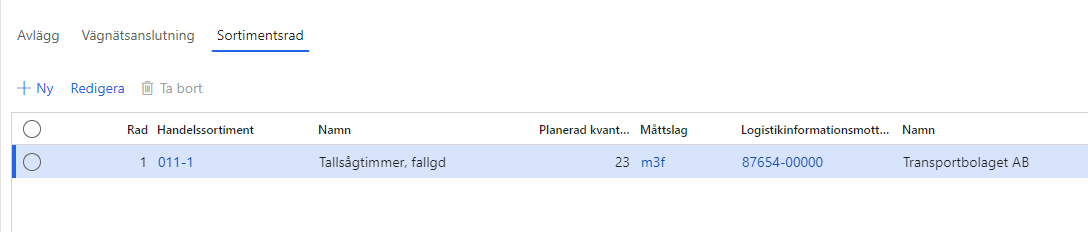